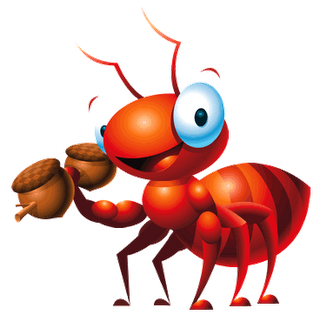 Технологии добра
Волонтёрство в школе возможно!
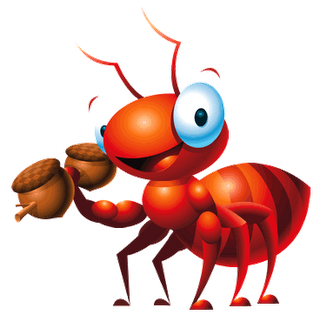 Волонтёрский отряд МОБУ СОШ № 5 г. Зеи был создан в 2012 году.
За столь короткий срок добровольцы достигли больших успехов:
- 1 место в конкурсе добровольческих отрядов города в 2013 году;
участие в областном форуме добровольцев, обучение;
2 место в областном конкурсе «Лидер добровольческих организаций и волонтёрских отрядов»;
участие во всероссийском конкурсе «Область Добра»;
и, конечно, постоянная работа, работа, работа…
Благотворительные ярмарки и распродажи
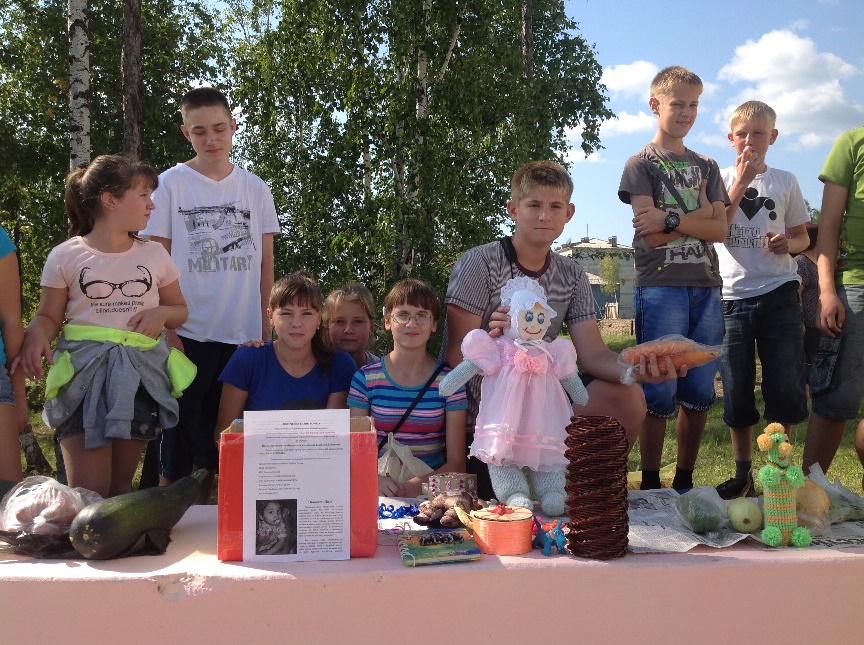 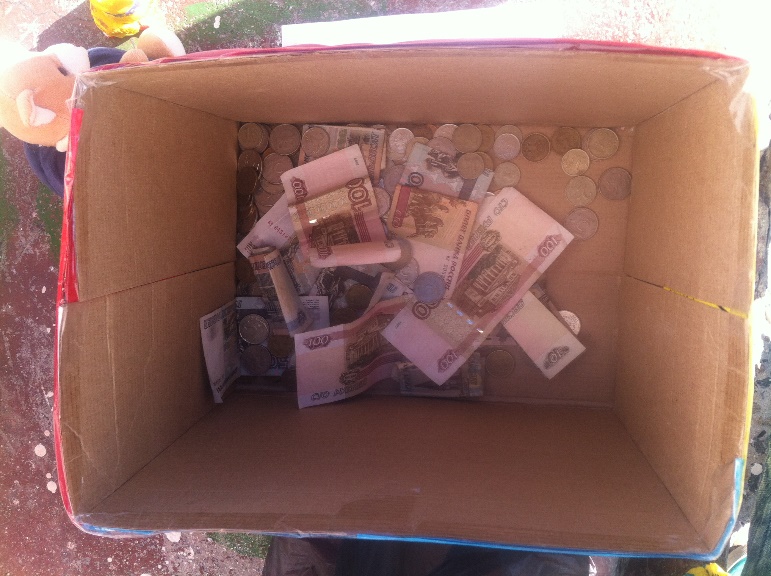 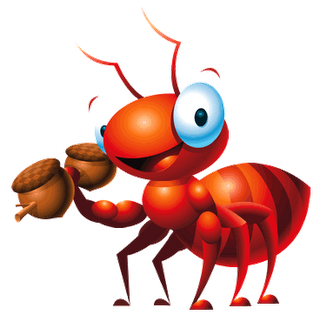 Чужих детей не бывает
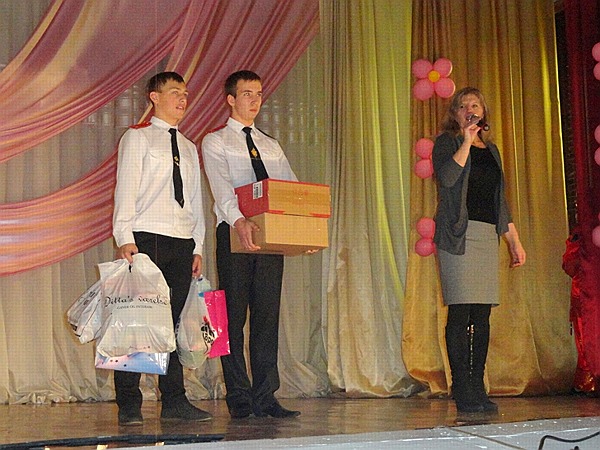 Спортивно-развлекательное мероприятие для детей с ограниченными возможностями здоровья
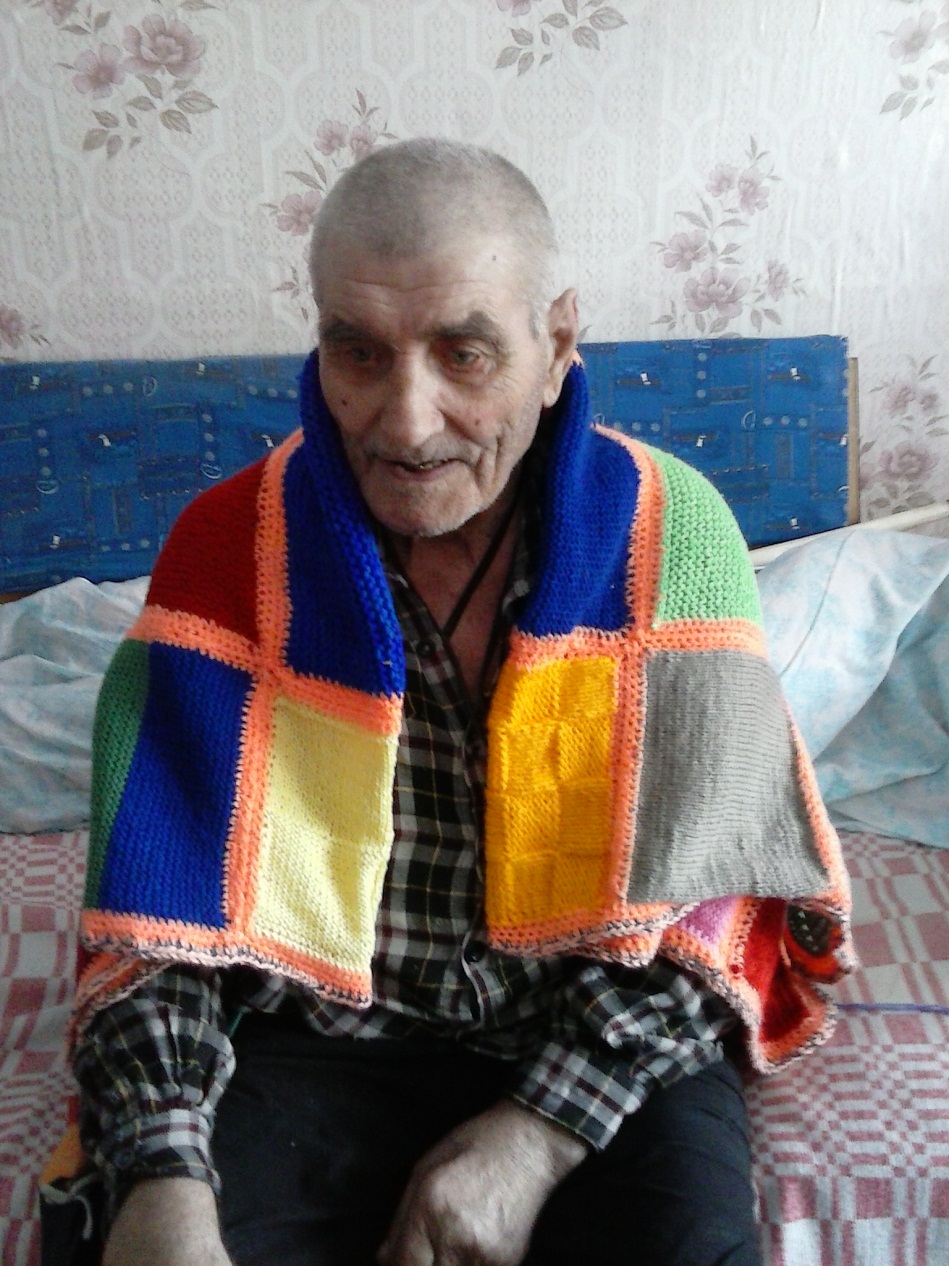 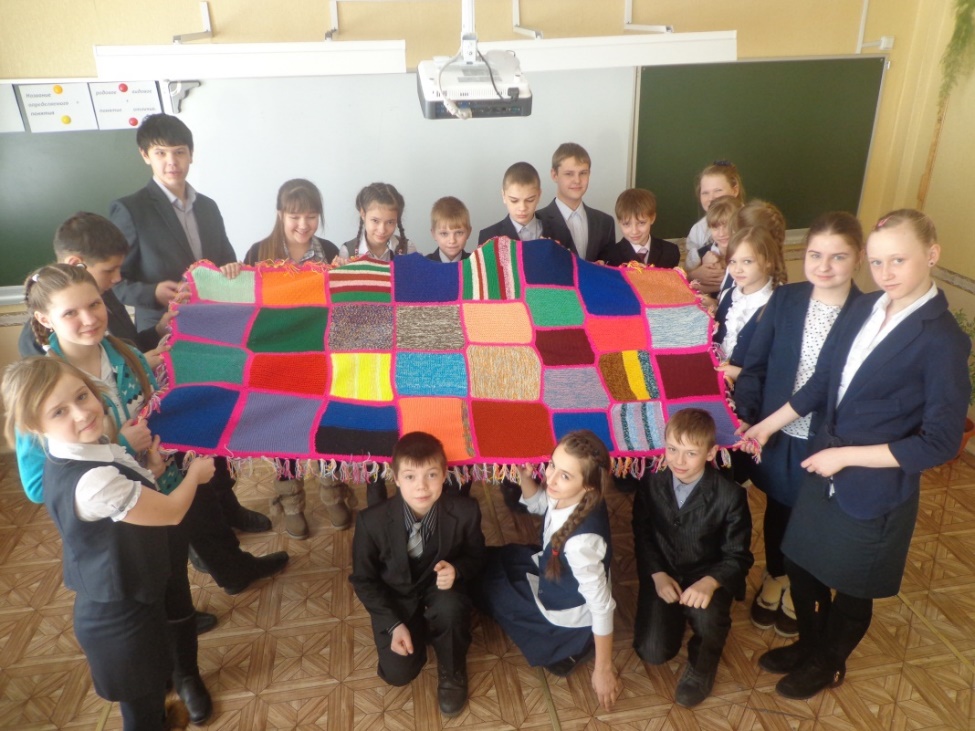 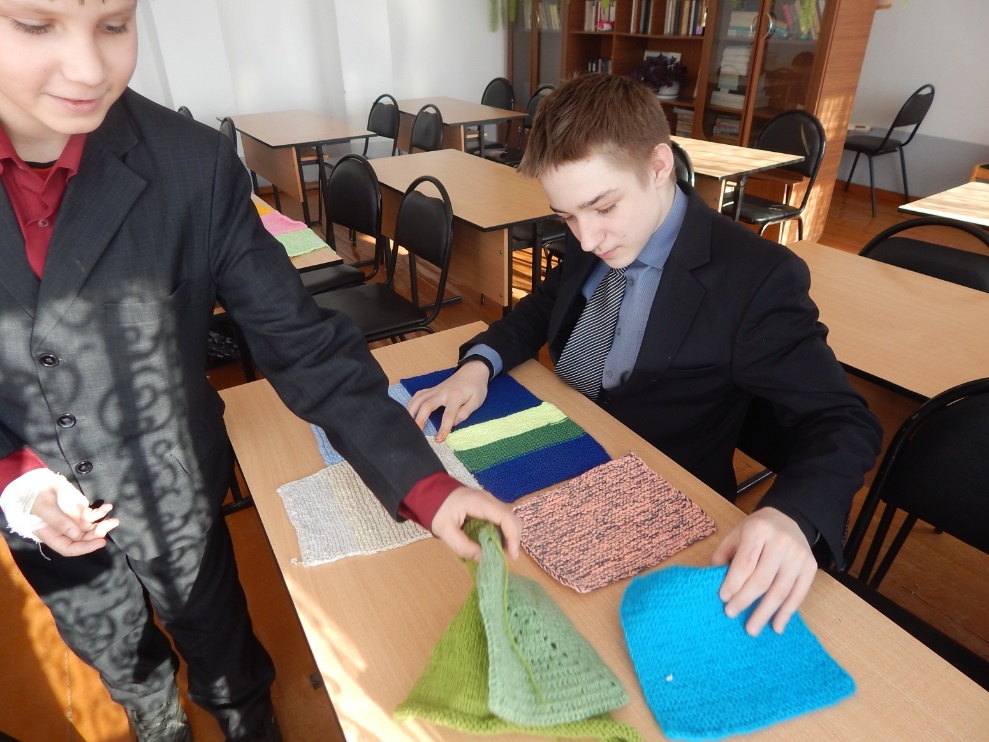 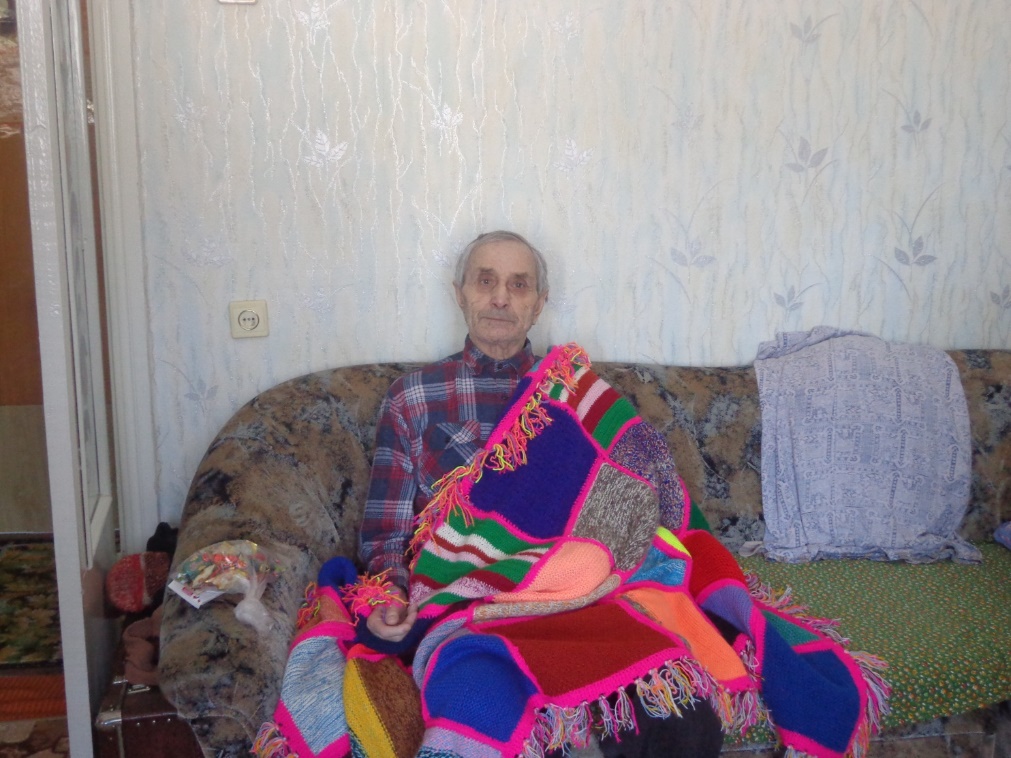 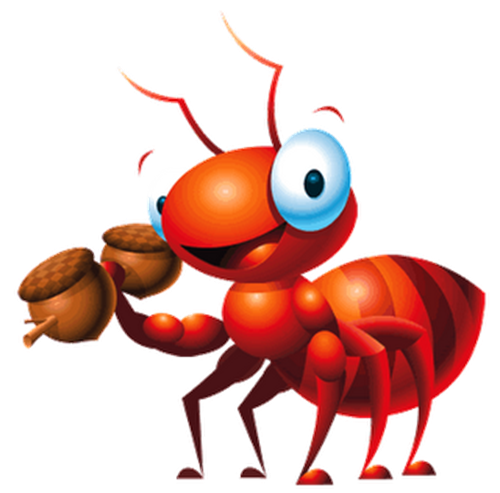 Областной форум добровольцев
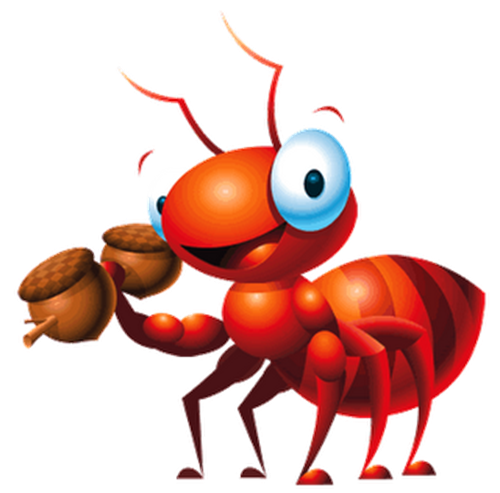 СПАСИБО ЗА ВНИМАНИЕ!
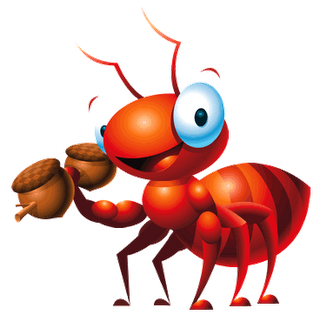